New!  AAN® Online Projecting & Tracking Program
INTRODUCTION AND OVERVIEW
February 2013
[Speaker Notes: Hello, and thank you for viewing this presentation on the new AAN Online Projecting & Tracking Program.  I’m Roxanne Turner, Senior Manager of OTC Health and Clinical Operations at IMS.  

The following slides will provide you with a short introduction and tutorial on the new AAN online deliverable.]
Features and Benefits
Streamlined and simple AAN reporting
24/7 online access via AAN52.com
Weekly National Summary HTML-based email
Additional reporting flexibility 
Enhanced graphing features
Ability to export charts, graphs and data to Microsoft Excel
February 2013
[Speaker Notes: IMS has developed a new web-based platform to host it’s weekly series of AAN reports.  The new AAN Online deliverable will replace your current Microsoft Excel deliverables.

Some of the features and benefits of the AAN Online deliverable include:

A streamlined and easier to use AAN report, reducing the number of pages you will click through. 
24/7 access to AAN reports at AAN52.com. 
IMS will email the National Summary view each week.   
Additional reporting flexibility will allow you to filter by attributes and create new reporting metrics on the fly.  
New graphing features include drop-down menu’s and filters allowing users to change data output instantly.  
Easily allows you to export any chart, graph or data table in to Microsoft Excel]
Website and Login
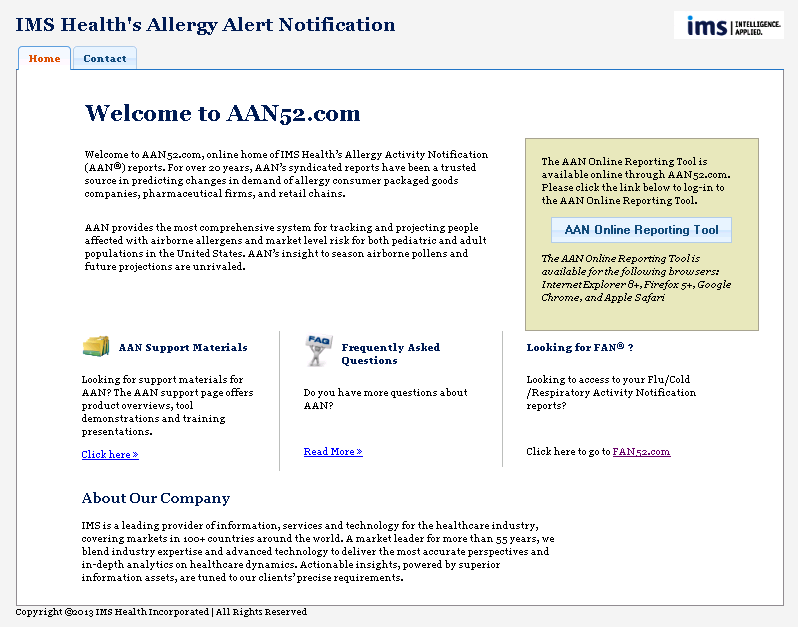 February 2013
[Speaker Notes: You will be assigned a user name and password to access AAN52.com.  

When at the log in page, you can log-in to the AAN Online Projecting and Tracking Program, or get additional information on the AAN program, such as supporting materials, overview presentations and frequently asked questions.  A contact us now form will also be available for you to contact a member of the AAN support staff.]
National Overview Page
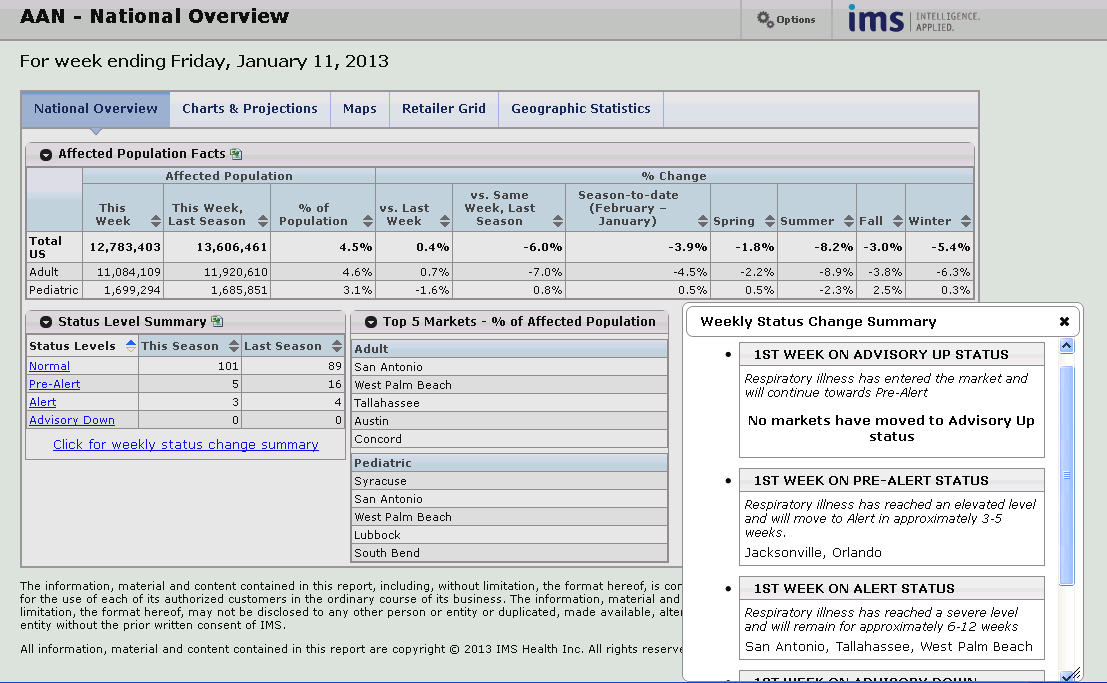 February 2013
[Speaker Notes: Upon logging in, you will be brought to the National Overview page for the most recent AAN report.  This Overview Page will be emailed to you when the most recent data are made available.  

In the new AAN Online deliverable, there are five major areas which line the top of the report:

- National Overview  
Charts and Projections  
Maps  
Retailer Grid  
Geographic Statistics  

Each of these pages will be reviewed in the coming slides.  

The National Overview page contains a top line summary of the current week’s national allergy trends, including affected population statistics, current status level summary and top markets.  You will notice that the status level summary is a live field.  When clicking on any status level, a list of markets at that level will be available.  You can also view the weekly status changes summary which lists those markets entering their first week in a particular status.

Another benefit to the new AAN Online deliverable is a toggle feature for clients who receive multiple versions of AAN reports.  You will have access to the reports your company subscribes to.  By clicking on the report drop down menu, you will be able to toggle between your data reporting sets.     In this example, user John Smith has access to AAN US National Reports, Target reports and Walgreen’s custom retailer reports.  

The final component of the National Overview page is the programmable options tab.  Do you have certain settings for age, divisions or markets which are used every time you access AAN reports?  In the Online deliverable, you can select settings and have them saved for future usage.  Click the option tab and you will be brought to the options menu.]
Charts & Projections
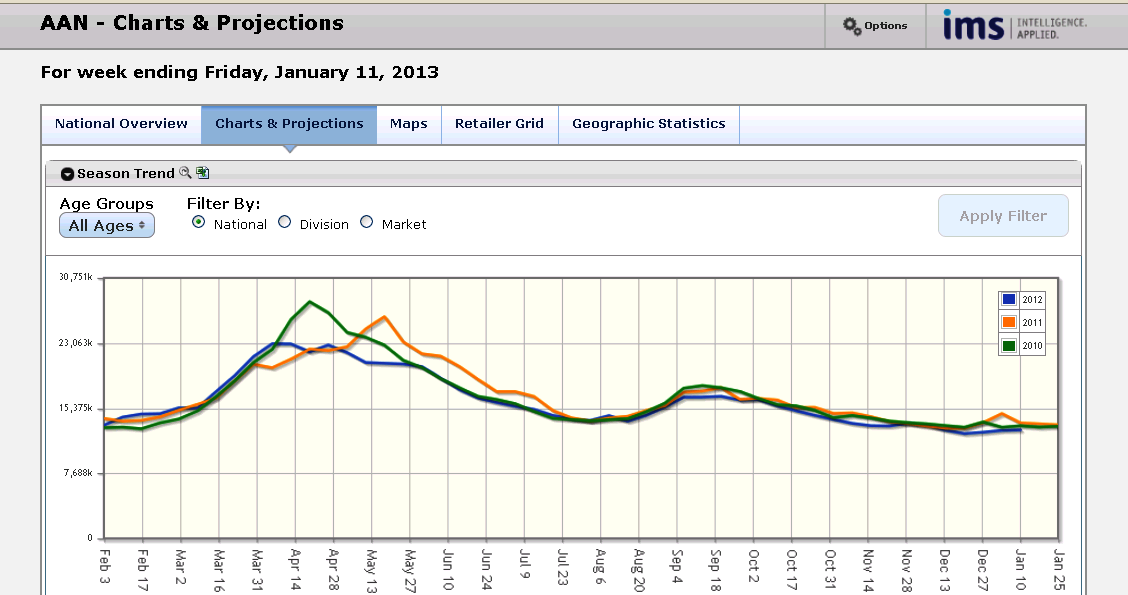 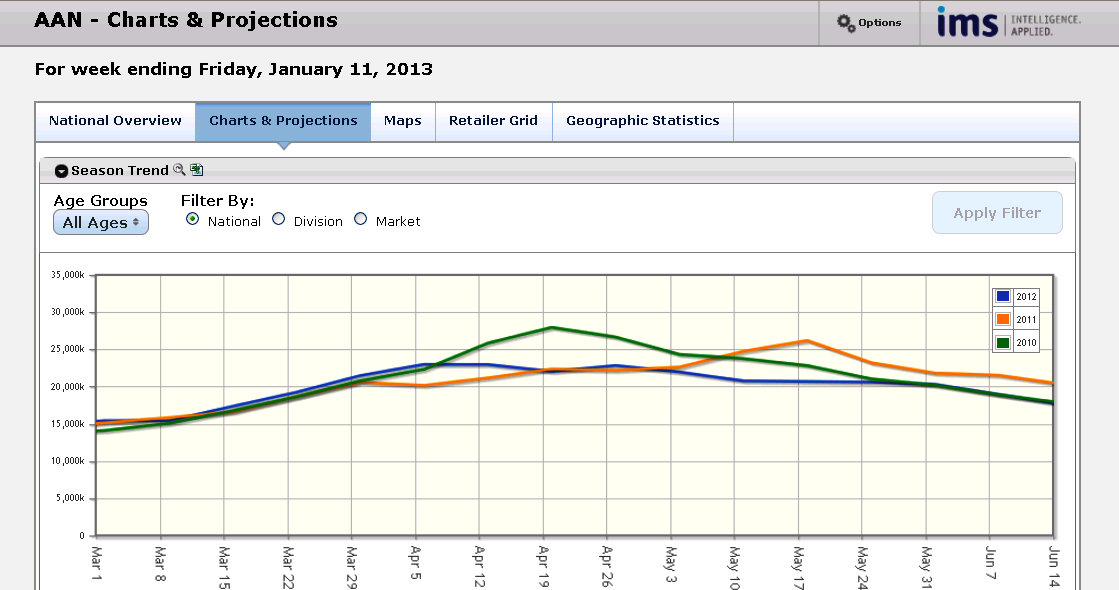 February 2013
[Speaker Notes: In the next tab, we’ll review Charts and Projections.

In the AAN Online deliverable, there is one central line chart which allows you to filter by age, division and market.  This will allow you to create graphs specific to your business needs.

The central graph also allows you to zoom, and expands sections of the graph for a more detailed view.  Simply highlight a portion of the chart to expand and the chart will resize based on your selection  .  Hitting the reset button next to the chart title will return you to your previous view.  

Beneath the central chart, two pie charts will be displayed highlighting adult and pediatric age splits and geographic areas.]
Maps
Static mapping will be available with AAN version 1.0 


The new version 1.1 will include interactive mapping features, heat maps, drill down capabilities and more.
February 2013
[Speaker Notes: On the maps tab, you will see a display of the United States broken out by AAN’s 109 monitored markets.  For each market, a color coded indicator will fill the market based on that market’s current status level.  Below the core map lies a smaller map.  The smaller map highlights the status levels of the markets from the same week in the previous year, allowing you to visually compare seasonal differences.  

  Although the initial release of AAN will contain static mapping, version 1.1 with an anticipated release at a later date will include interactive mapping technology, featuring heat maps, drill down capabilities, custom client mappings and more.]
Retailer Grid
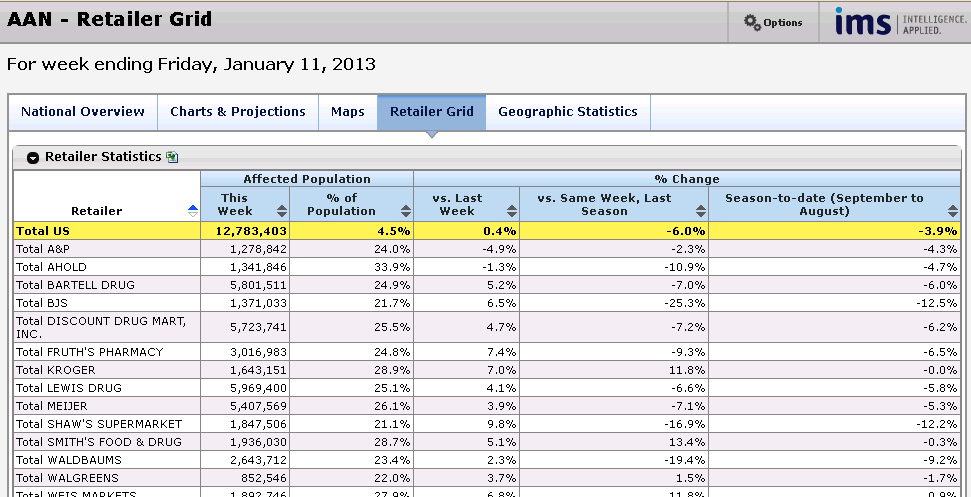 February 2013
[Speaker Notes: The Retailer Grid tab breaks out each of the top retailers in the United States based on the their specific trading area’s affected population and by percent change metrics versus prior year for the same time period.

Within this tab, you may sort any of the available columns by clicking on the arrows next to each title.  

In this example, the tool has been sorted alphabetically by retailer name as seen in the first column.]
Geographic Statistics
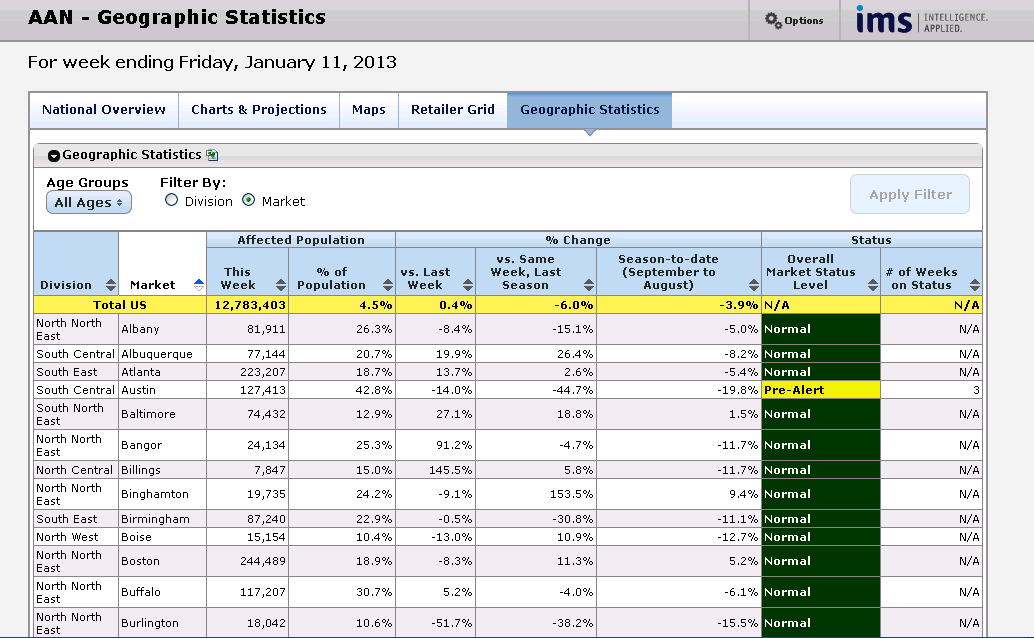 February 2013
[Speaker Notes: The Market Statistics tab provides you with an area and market level view of the affected population, percent change metrics and status level of each market.  

  This report allows you to filter the results by age groups, area, market and top 10.  

The last columns in this report  shows the color coded status level of each market.  Additionally, you can quickly identify how many weeks each market has been on the respective status level.]
Future….Options/Saved Settings
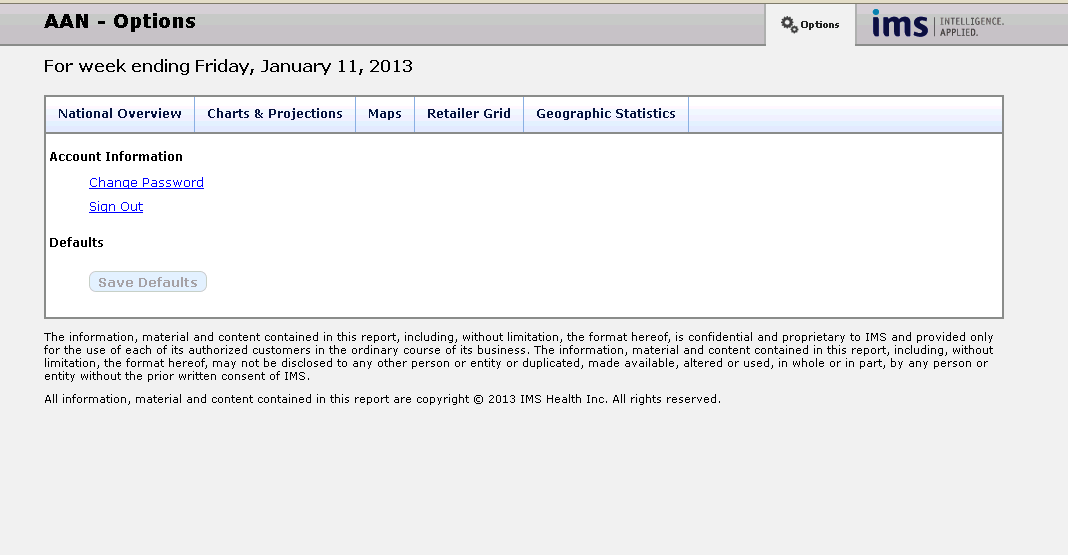 February 2013
[Speaker Notes: Currently you can use the Options area to change your password or sign out.  

Future enhancements include the ability to set your default settings for age groups and markets. For age groups, you will be able to filter reports by all ages, adults and pediatric populations. Under markets, you may select or unselect any markets you wish to include in the report.  Once settings are complete, you will be able save your settings by clicking ‘Save Default’ and these selections will be filtered in your reports until changed.]
AAN Online Reporting Tool
In the coming weeks, IMS client services will be reaching out to all clients to update distribution/access lists.
IMS will create and send user names and passwords for AAN52.com to all active AAN report users.
Access to the AAN52.com site will go live in early March and traditional Excel based reports will be delivered in tandem during launch.
IMS will notify all users when traditional Excel based reports will be discontinued via a pop-up message in the Excel report.
February 2013
[Speaker Notes: IMS is happy to introduce this new and exciting interactive reporting tool.  

   In the coming week, IMS client services will be reaching out to confirm and update client distribution lists.

  We will create and send user names and passwords to access AAN52.com to all active AAN report users.  

   Access to AAN52.com will become available in early February and traditional Excel based reports will be delivered in tandem during the first few weeks.  This will allow you to become familiar with the new Online deliverable and address any questions to IMS staff.  

   IMS will notify all users when traditional Excel based reports will be discontinued via a pop-up message in the Excel based report.]
Contact Us
Please contact me or your account manager if you have any questions about the new AAN deliverable or to schedule training.

Roxanne Turner  - Sr. Manager, OTC Health & Clinical Operations
rturner@us.imshealth.com
(610) 834-0800
February 2013
[Speaker Notes: Thank you for viewing this online introduction to the AAN Online deliverable.  Please contact me or your IMS account manager if you have any questions about the new Online Reporting or to set up a training session.  

Thank you and have a nice day.]